Tutkimus- ja kehittämistoiminnan menot seutukunnittain 2022
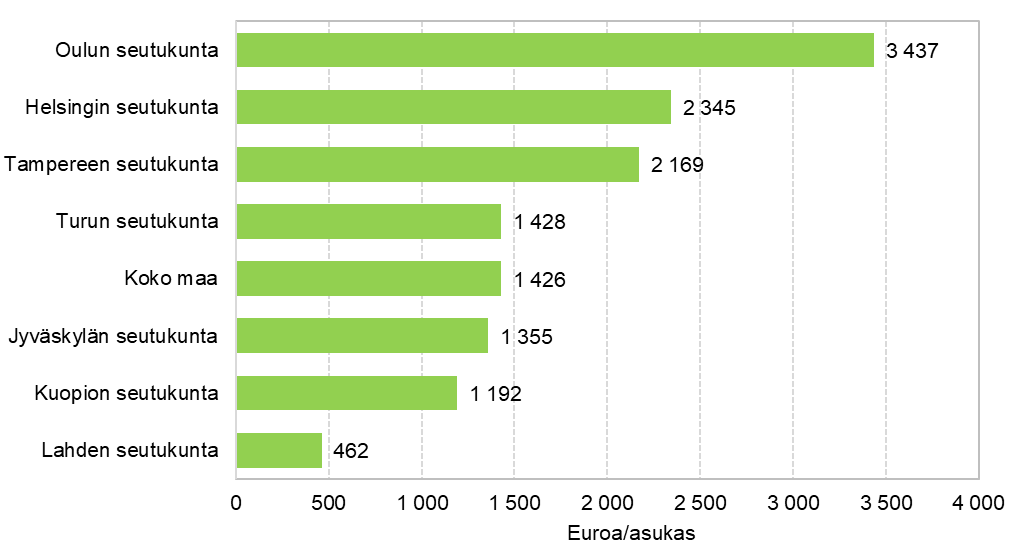 1
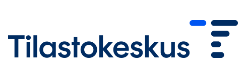 Suhteutettu vuoden 2022 väkilukuun.
2.11.2023